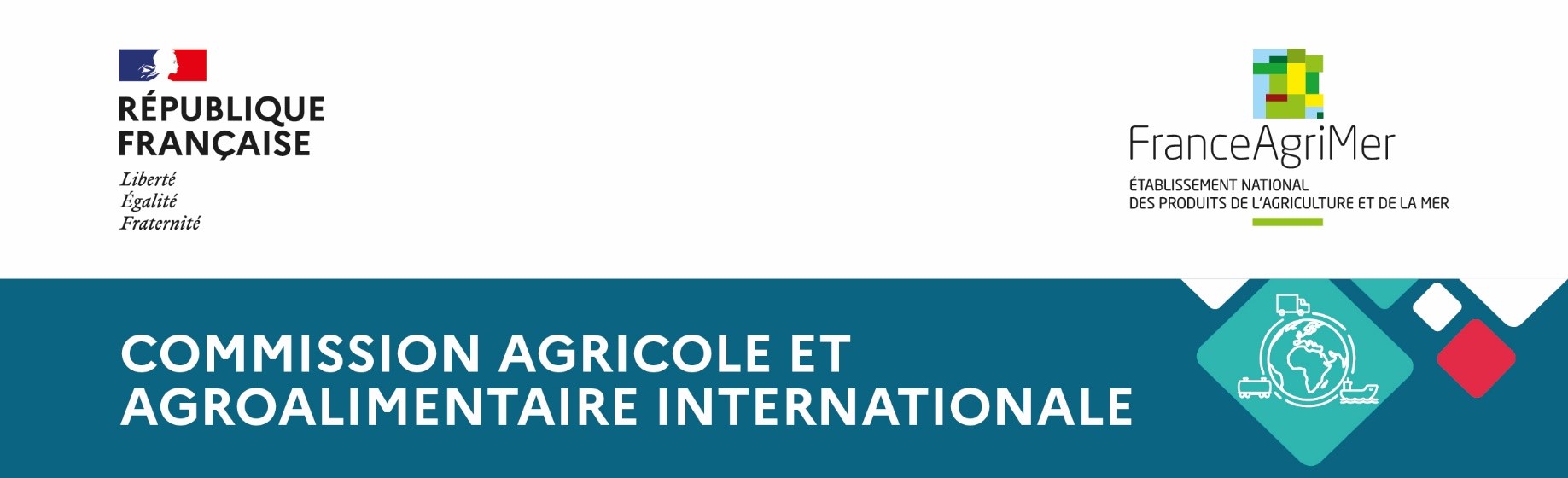 ITALIE

Les échanges de produits agricoles
et agro-alimentaires en 2023
Contexte macro-économique
Italie - données 2023 – Contexte macro-économique
2
Contexte macro-économique
Une population avec de fortes disparités régionales
59 millions d’habitants
PIB par habitant : 34 000 USD
Un soutien européen créant une opportunité de modernisation
Les réformes structurelles et d’assainissement budgétaire demandées par l’Union européenne se poursuivent.
L'industrie du tourisme constitue un solide pilier de croissance
Solde commercial agri/agro excédentaire de 665 millions d’EUR
Le retour à un équilibre de faible croissance
Baisse des dépenses de consommation attendue en 2024
Croissance 2023 : +0,6% / Prévision 2024 : +0,7%
Inflation 2023 : 6,1% / Prévision 2024 : 2,5%
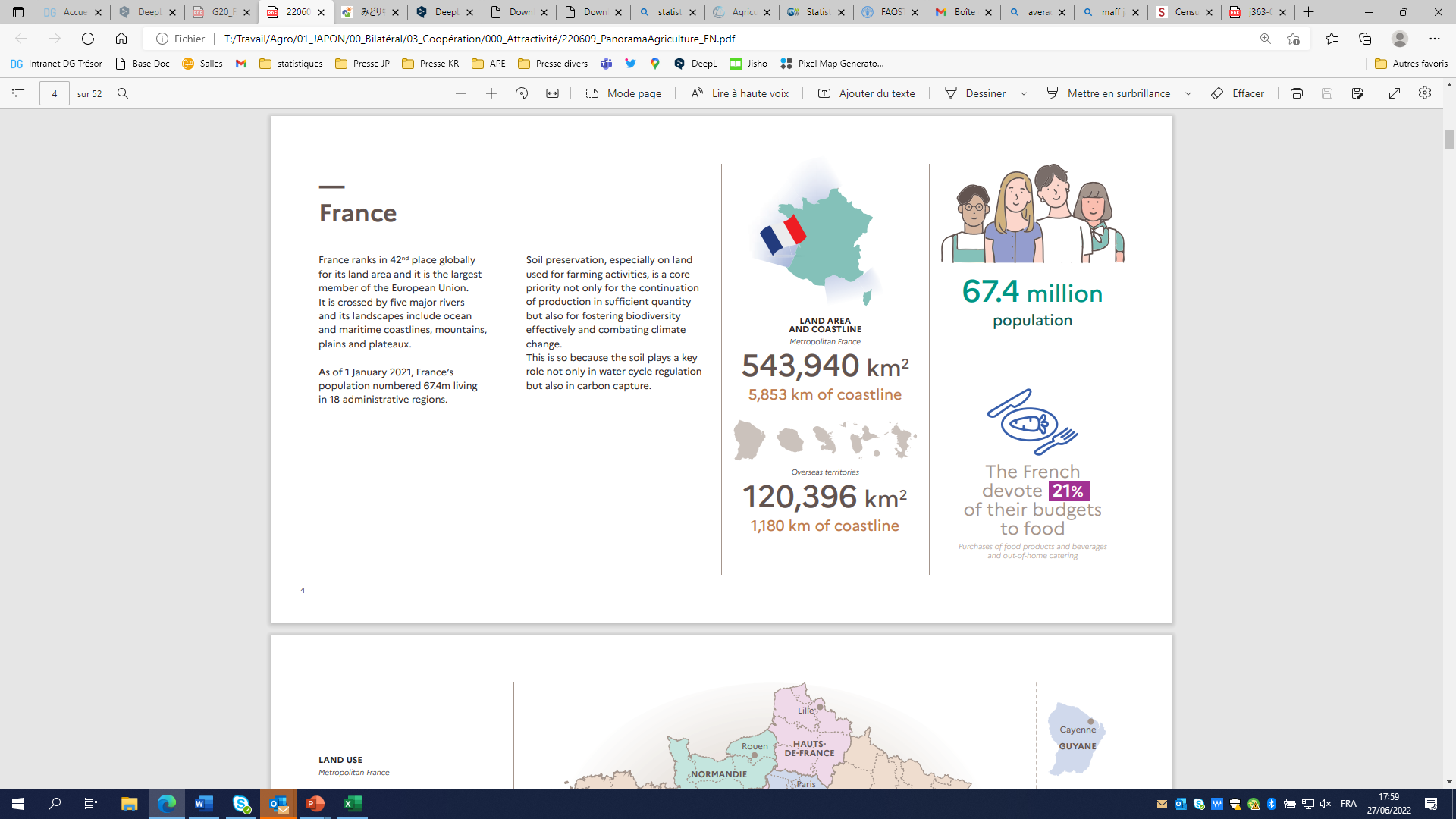 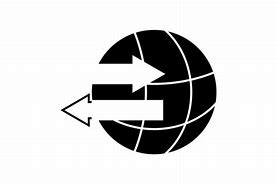 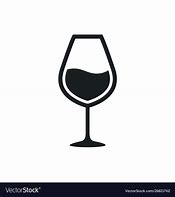 Italie - données 2023 – COFACE – Contexte macro-économique
3
Les échanges agricoles et agro-alimentaires
L’Italie avec le monde
Italie - données 2023 – TDM - Échanges agricoles et agro-alimentaires
4
Les échanges agricoles et agro-alimentaires en un coup d’œil
Hausse de +5% des importations
Produits d’épicerie +7%
Fruits et légumes +12%
Viande et produits carnés +10%
Céréales -3%
Union européenne +9%
Allemagne +15%
Brésil -16%
Principaux postes d’importation
Évolution des importations
Principaux fournisseurs
Italie - données 2023 – TDM - Échanges agricoles et agro-alimentaires
5
Balance commerciale (en euro)
Un excédent qui se confirme depuis 2019.
Italie - données 2023 – TDM - Échanges agricoles et agro-alimentaires
6
Balance commerciale par poste d’importation (en euro)
Produits d’épicerie 1er poste excédentaire. Pêche et aquaculture 1er poste déficitaire.
Italie - données 2023 – TDM - Échanges agricoles et agro-alimentaires
7
Balance commerciale par pays (en euro)
États-Unis, 1er excédent et Allemagne 3ème. Espagne, 1er déficit devant les Pays-Bas.
Italie - données 2023 – TDM - Échanges agricoles et agro-alimentaires
8
Principaux fournisseurs
L’Allemagne reprend sa place de 1er fournisseur perdue en 2021 au profit de la France.
Italie - données 2023 – TDM - Échanges agricoles et agro-alimentaires
9
Les échanges agricoles et agro-alimentaires
L’Italie avec la France
Italie - données 2023 – TDM - Échanges agricoles et agro-alimentaires
10
Les échanges agricoles et agro-alimentaires franco-italiens en un coup d’œil
Variations 2023-2022
Hausse de +7% des importations
Produits d’épicerie +20%
Viande et produits carnés +12%
Fruits et légumes +20%
Laits et produits laitiers -8%
-1%
+5%
+3%
+3%
+5%
Évolution des importations 
italiennes en provenance de France
Principaux postes d’importation italiens en provenance de France
Principaux marchés 
européens de la France
Italie - données 2023 – TDM - Échanges agricoles et agro-alimentaires
11
Balance commerciale (en euro)
La balance est légèrement déficitaire avec la France.
Italie - données 2023 – TDM - Échanges agricoles et agro-alimentaires
12
Balance commerciale par poste d’importation (en euro)
Animaux vivants, principal poste déficitaire et Produits d’épicerie principal poste excédentaire. Laits et produits laitiers excédentaire depuis 2019.
Italie - données 2023 – TDM - Échanges agricoles et agro-alimentaires
13
Postes d’importation (en euro)
Tendance sur 3 ans
Tous les postes en progression sur trois ans. Produits d’épicerie, en hausse de 33%.
Italie - données 2023 – TDM - Échanges agricoles et agro-alimentaires
14
Principaux marchés de la France (en euro)
Variations 2023-2022
4e
-1%
+3%
+5%
+5%
+3%
-18%
-8%
+2%
+5%
+10%
Italie - données 2023 – TDM - Échanges agricoles et agro-alimentaires
15
Postes d’importation (en valeur)
Global
En provenance de France
Italie - données 2023 – TDM - Échanges agricoles et agro-alimentaires
16